Information Session
European Union Emergency Trust Fund for stability and addressing root causes of irregular migration and displaced persons in Africa
Ministry of Foreign Affairs, Czech Republic 06/04/2016
1
Overall Framework
Objectives of the Trust Fund
To address the crises in the regions of the Sahel and Lake Chad, the Horn of Africa, and North Africa. 

To support all aspects of stability and contribute to better migration management as well as addressing the root causes of destabilisation, forced displacement and irregular migration, in particular by promoting resilience, economic and equal opportunities, security and development and addressing human rights abuses.
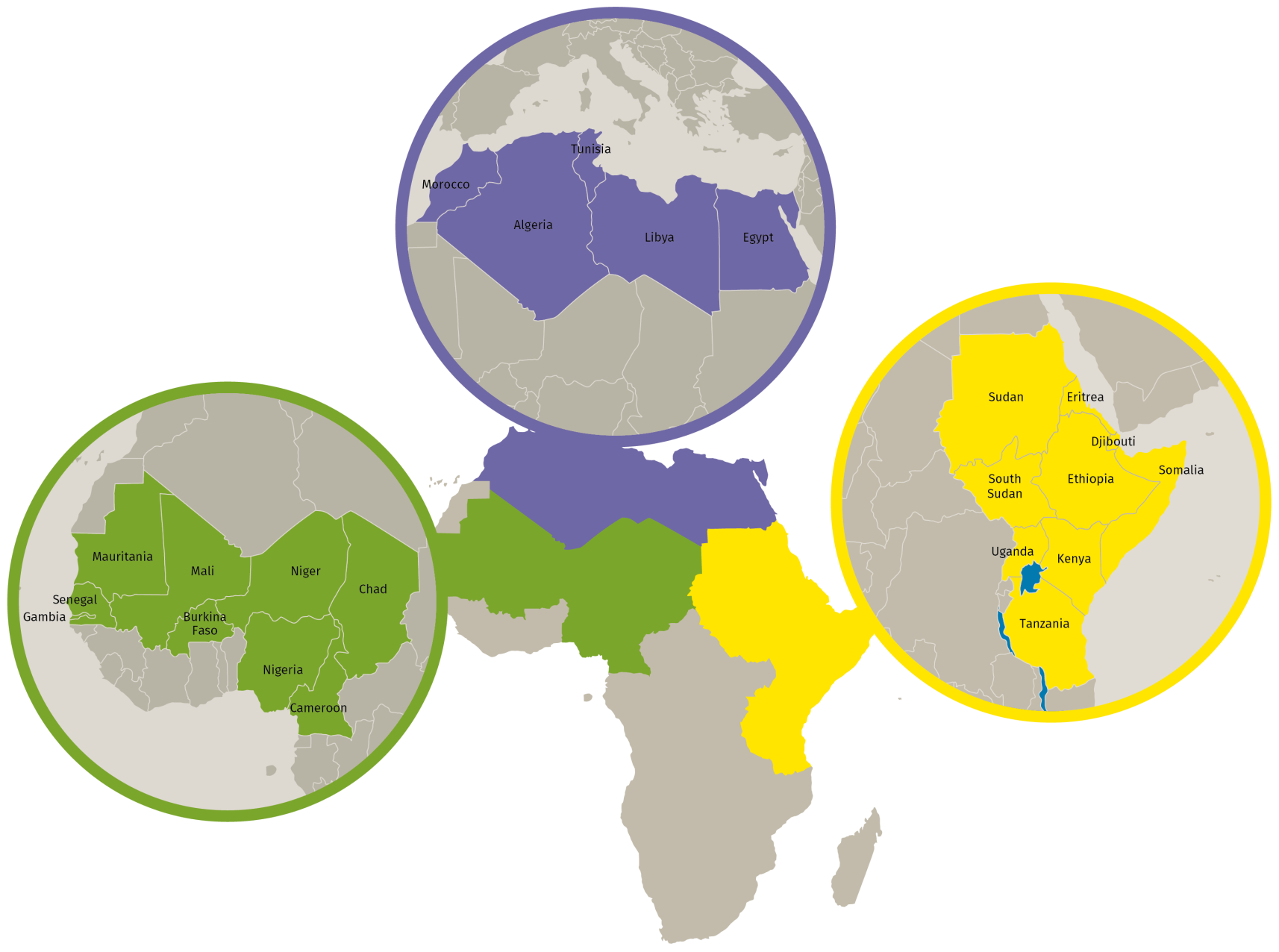 Who benefits from the Trust Fund?
23 eligible countries, in 3 operational windows: Sahel and Lake Chad, Horn of Africa, North Africa
Neighbouring countries can also benefit from Trust Fund projects, in order to address cross-regional migration flows.
What are the priority areas of intervention?
What are the principles of intervention?
Political dialogue
Local ownership
Evidence-based and targeted approach
Holistic and coordinated approach
Conflict sensitive approach
Principles of subsidiarity and complementarity
The added value of the Trust Fund
A EU collective response to the crisis; 
An additional tool to help the most fragile and affected countries;
A swift and flexible instrument to deliver immediate and concrete results; 
A platform for reinforced engagement with countries of origin and transit;
A more integrated and comprehensive approach based on greater research, data gathering and analysis.
High-Level Dialogues
NIPs, RIP, bilateral cooperation
Trust Fund
National and regional strategies
Valletta Action Plan
Contributions from the EU
Priorities of Horn of Africa Operational Framework
Migration and displacement:

Improving conditions for refugees and host communities
Moving towards durable solutions
Strengthening migration management in support of High-Level dialogues and the Khartoum process

Stabilisation:

Curbing the risk of potential future displacement
Conflict prevention and mitigation
Horn of Africa specific actions
[Speaker Notes: Employment opportunities and resilience – key to address root causes of migration, and which will be complemented with security and peace-building initiatives to promote community cohesion and protection of vulnerable groups
Governance and conflict prevention – here actions are with regard to conflicts & human rights violations that generate internal displacement or irregular migration – special focus will be given to Sudan, Somalia and South Sudan
RDPPs – with over 8 million people in protracted situations of forced displacement, providing durable solutions either for their integration into host communities or for their return to their areas of origin is v important. RDPPs will focus on: protection and development needs of refugees and displaced people, as well as the needs of the hosting communities
Khartoum process – regional dialogue to support the prevention and fight against irregular migration and trafficking & smuggling – e.g. adopting legislative frameworks, offering protection/assistance to victims
Return and readmissions & promoting legal migration channels – identified as priorities at Valletta, actions will include employment creation and fostering social cohesion in order to create more conducive conditions for return and reintegration]
2
Participatory Governance
Legal framework
Financial Regulation – Article 187 "Union Trust Funds for external actions"

Commission decisions 
establishing the Trust Fund
for the financing of the Trust Fund

Constitutive Agreement
How is the Trust Fund governed?
The fund is governed at two levels:
The Board, chaired by the EU, consisting of representatives of Donors, is responsible for the definition of a general strategy. Non-contributing EU MS are invited to act as observers.

The Operational Committees, chaired by the EU and constituted of representatives of Donors (>3M€) decide on the mobilisation of funds and the approval of projects.

National and regional authorities participate at both levels
[Speaker Notes: Board = composed of donors, EUMS that are not donors and relevant regional organisations as observers
Role = guide the overall strategy of the TF

Op Coms = donors who have contributed more than 3 million, and non-contributing MS, regional organisations, beneficiary countries' authorities as observers
Role = to approve actions and supervise their implementation]
Operational Committees
Window A – Sahel Region & Lake Chad
1st OC held on 14/01/2016 with 10 projects approved for €101 million

Window B – Horn of Africa
1st OC held on 16/12/2015 with 10 projects approved for €253 million

Window C – North Africa
1st OC to be held in July 2016
HoA – 10 projects adopted totalling €253 million
3
Methodology
Speed and flexibility
With the EU's financial decision already taken, the decision process is therefore much shorter

The Trust Fund is an emergency Trust Fund:
The financial regulation allows the use of the most effective and efficient implementation methods
Simplified procedures are applicable for the implementation of the actions
Identification and formulation
The Trust Fund follows the usual EC identification and formulation methodology.

To ensure partners' ownership of EU support, close consultation with the authorities of the partner country are ensured throughout identification and formulation.

The EC services are in charge of projects' identification and formulation. In case of projects related to one specific country, this is done by the relevant Delegation.
[Speaker Notes: Identification and formulation is done in close cooperation with partner country authorities and local stakeholders.

Regional projects are formulated at HQ level, individual country projects are formulated by Delegations and then under quality support in Brussels]
Action fiches
The EC (Delegations, Managers) drafts action fiches

Donors can also submit action fiches to the Manager

Action fiches are approved by the Operational Committee once submitted by the Manager
Implementation
Commission rules, procedures and templates apply

The action fiche can identify procedures for how the partners will be selected: call for proposals, call for expression of interest, direct contract
4
How can you participate?
Work with us
It is not necessary to submit unsolicited funding requests / project proposals

Share with us your analysis of the priorities of the Trust Fund in your areas of expertise

Participate in consultation/information meetings

Participate in calls for expression of interest
Next steps?
- Second pipeline of bilateral/regional/cross-border programmes for the HoA window to be presented to Operational Committee at the end of the month

- Consultations led in EU Delegations and at Headquarters level with stakeholders
Keep in touch
Request to be included in our mailing list: 
EuropeAid-EUTF-AFRICA@ec.europa.eu

Monitor the Trust Fund webpage and the EuropeAid calls for proposals page:
https://ec.europa.eu/europeaid/regions/africa/eu-emergency-trust-fund-africa_en

https://webgate.ec.europa.eu/europeaid/online-services/index.cfm?do=publi.welcome